Grade 2
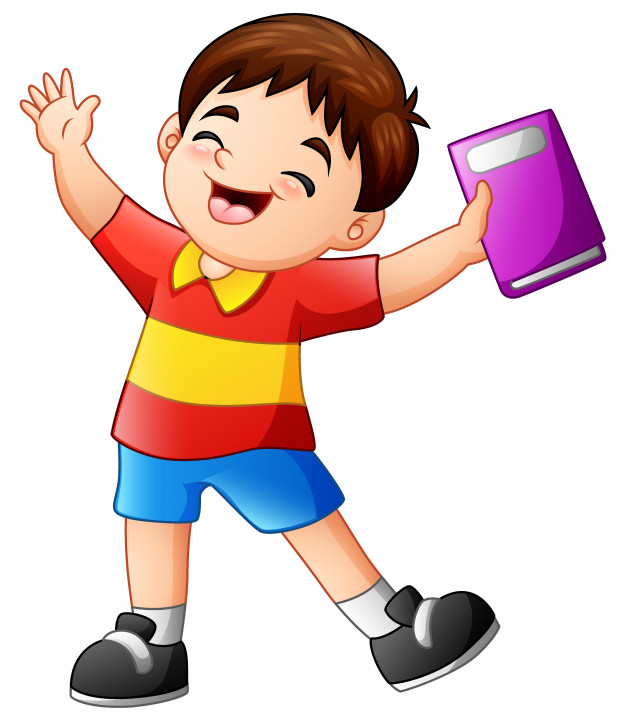 Unit 2
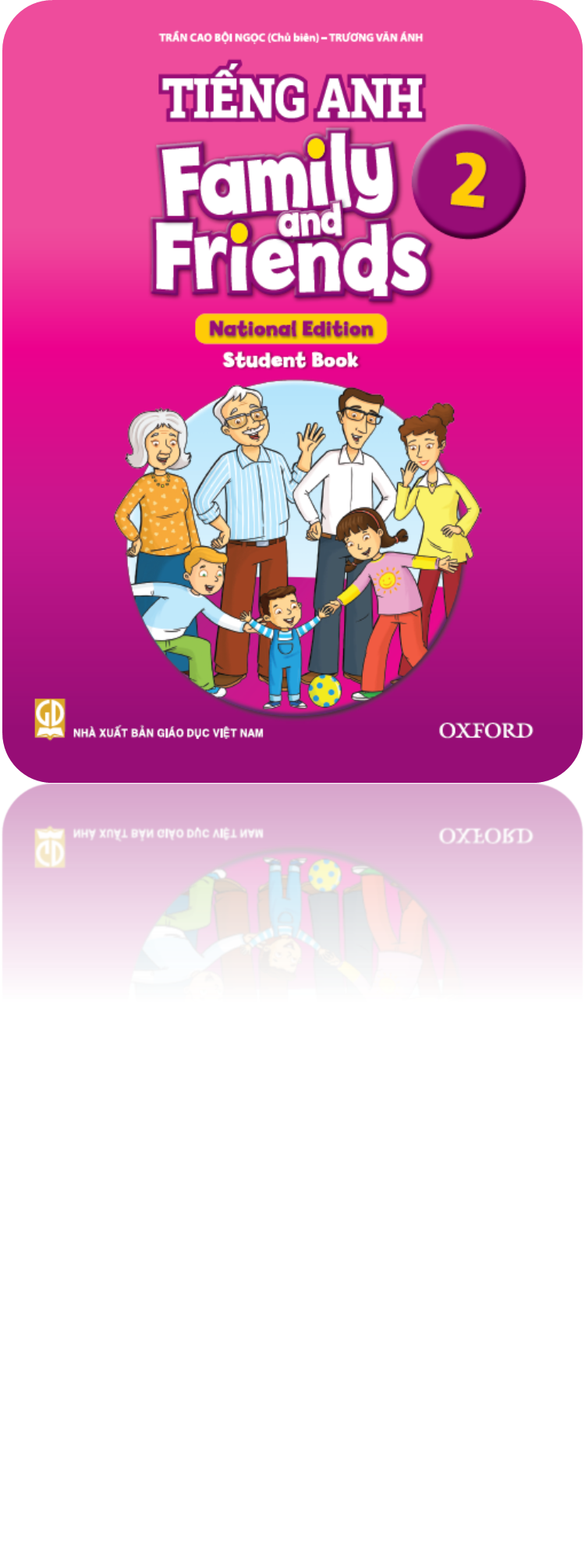 Lesson 1
He’s happy!
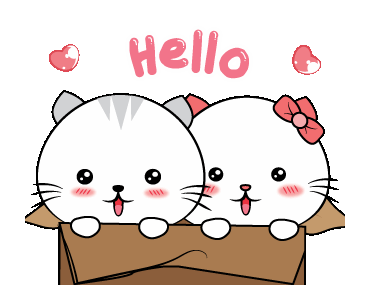 Game
[Speaker Notes: Use flashcards 9-14
Say a word
Reveal the cards one at time
When students see the card, they say: SNAP!]
Listen and point
Listen and repeat
Work in groups
It’s play time!
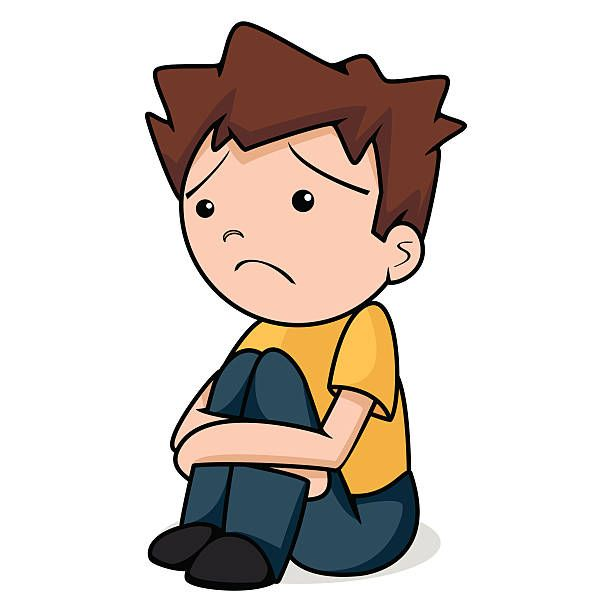 SAD
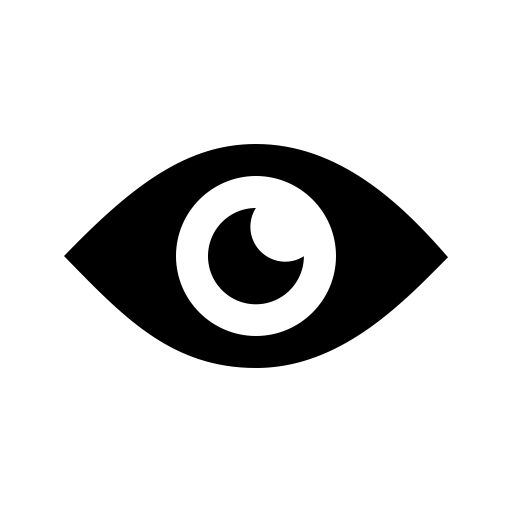 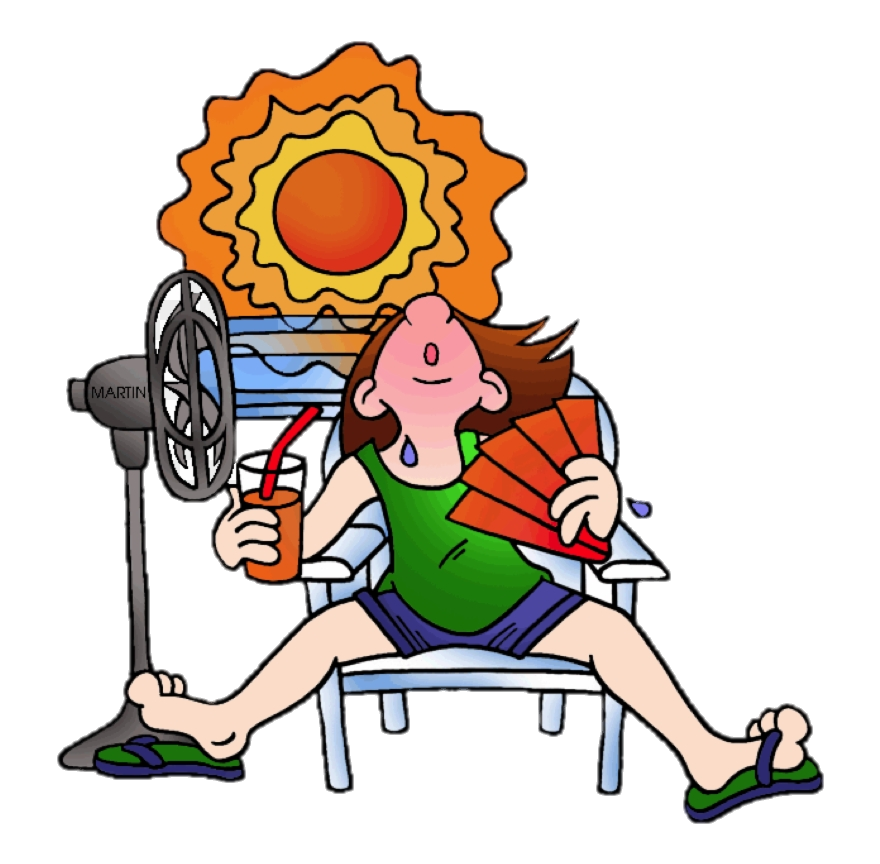 HOT
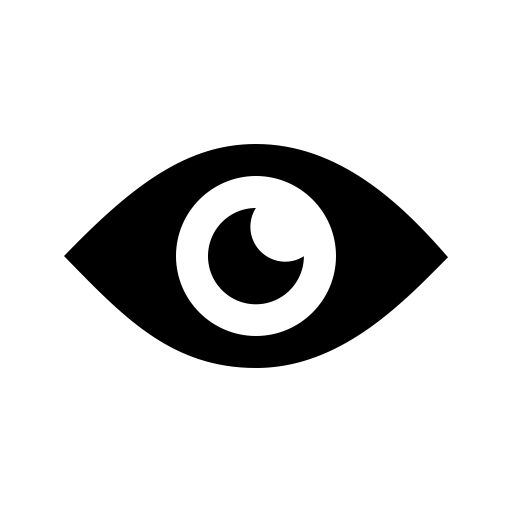 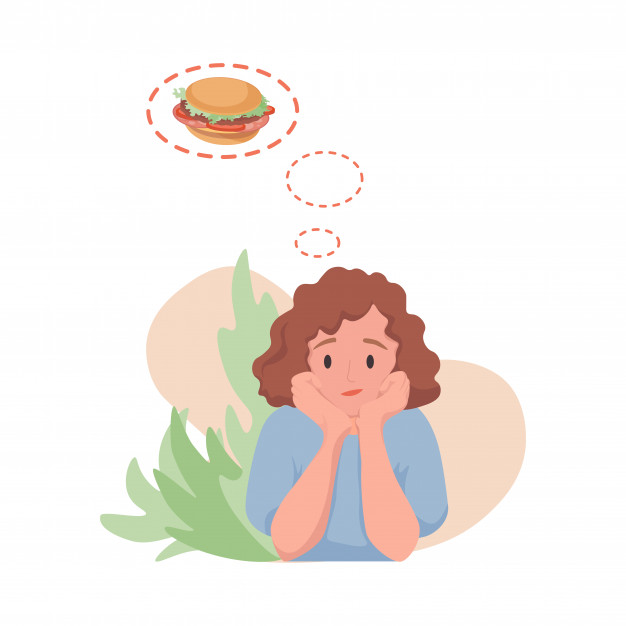 HUNGRY
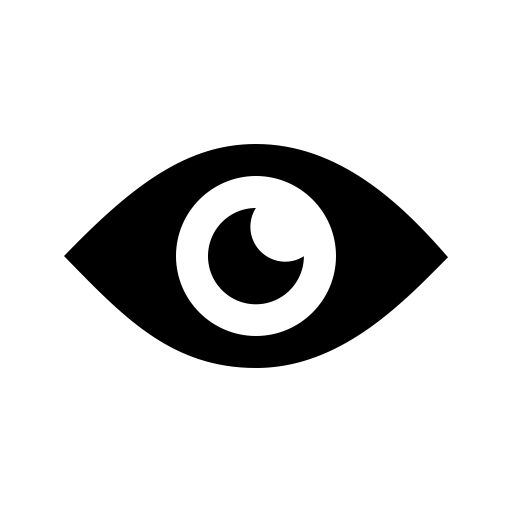 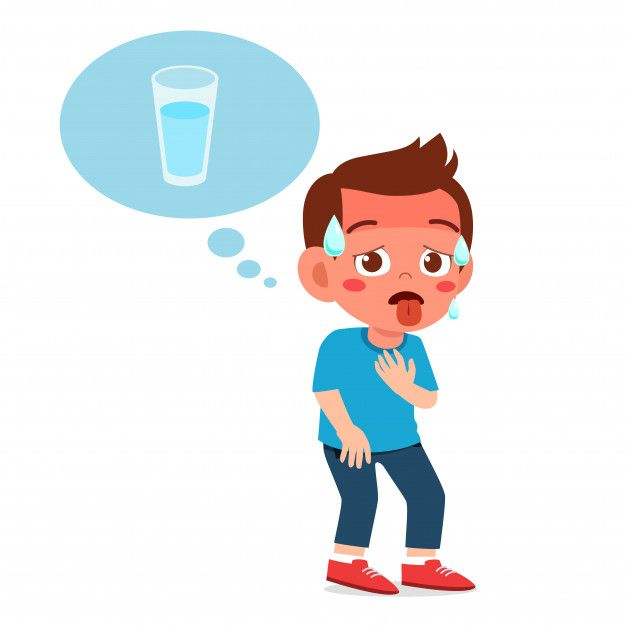 THIRSTY
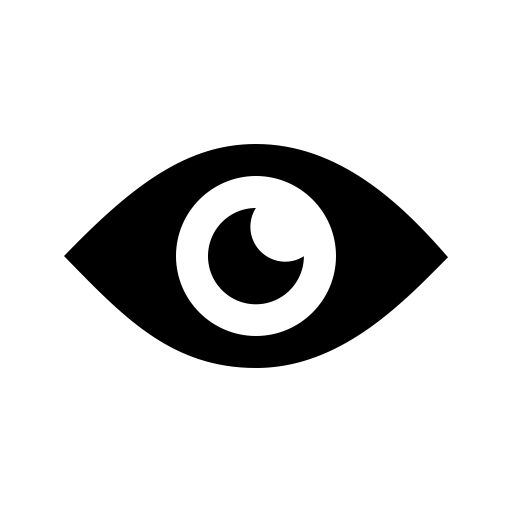 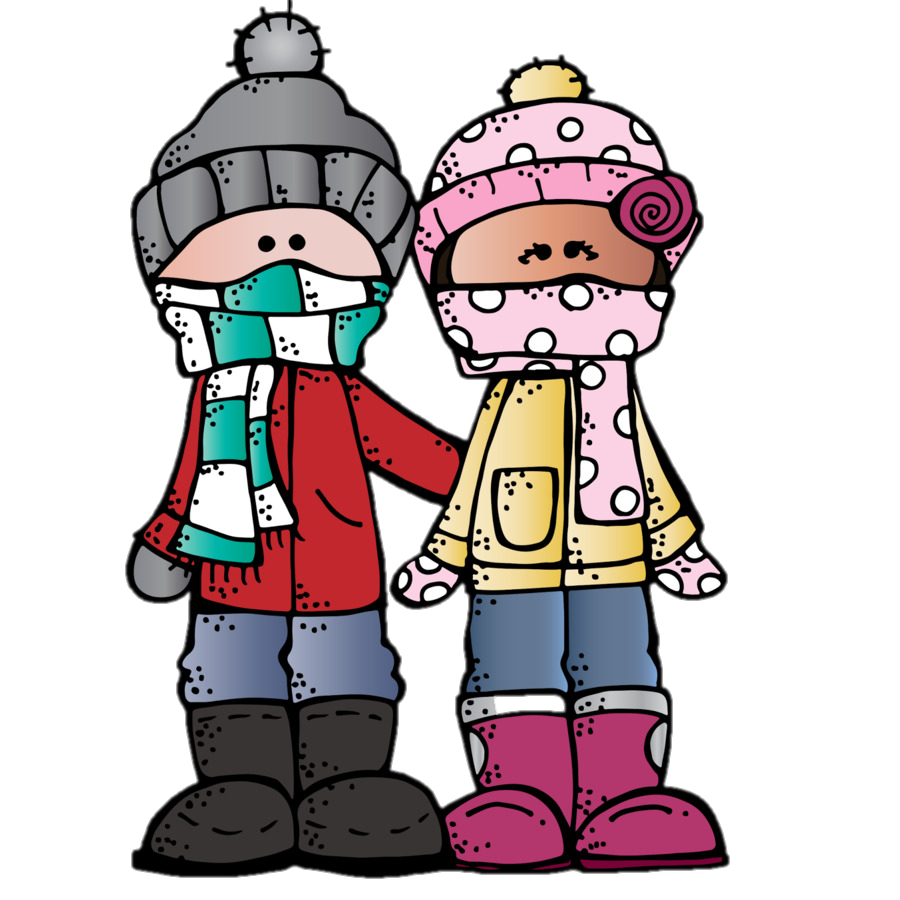 COLD
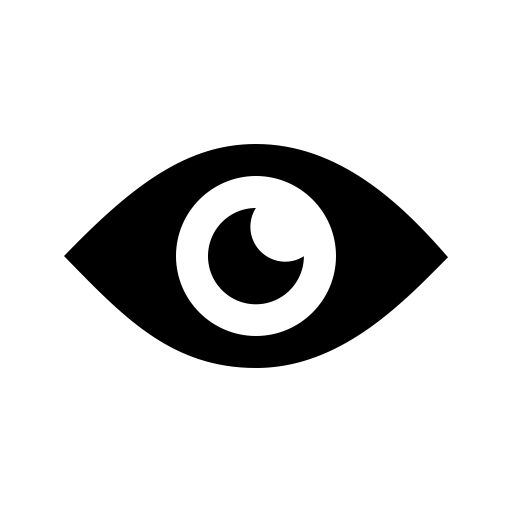 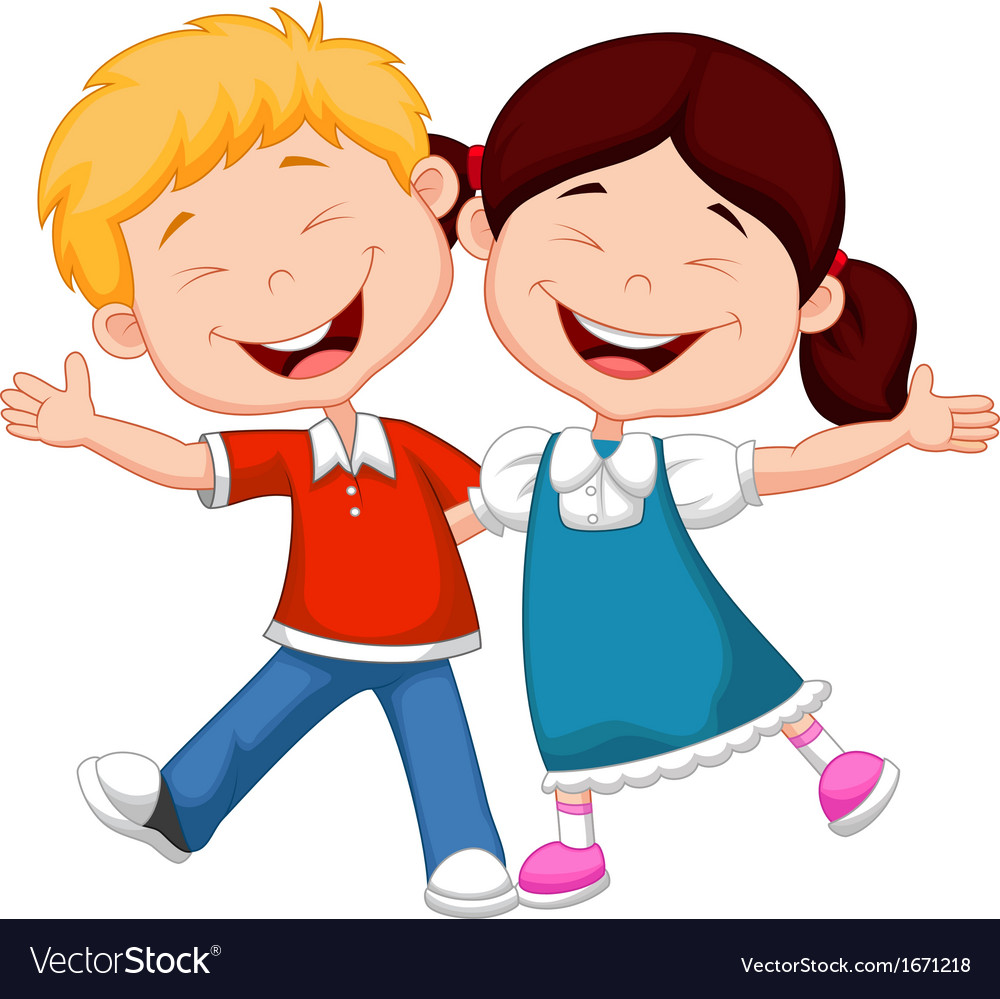 HAPPY
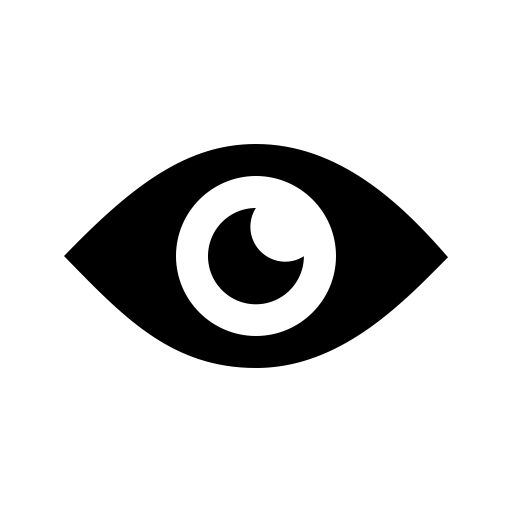 Listen and point
Listen and chant
Let’s stick!
happy
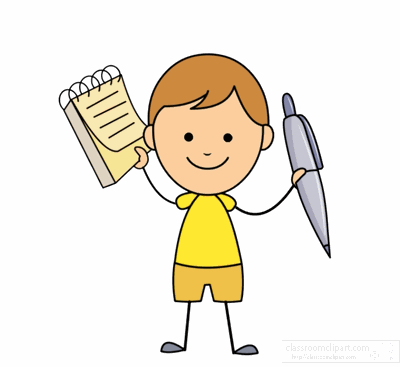 Workbook time!!!